29.11.21L.O: To add three 1 digit numbers.
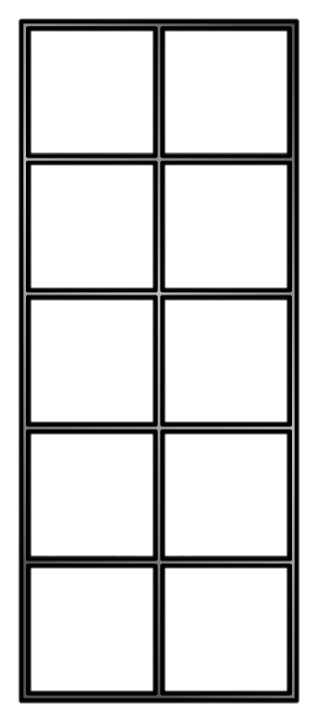 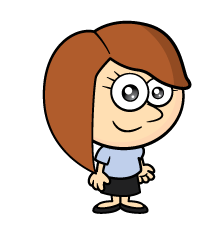 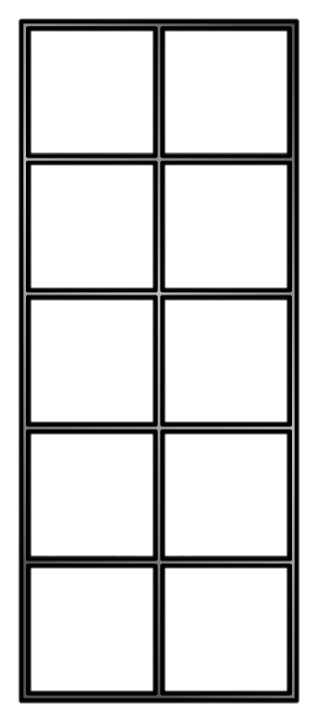 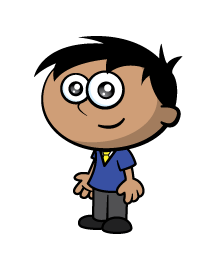 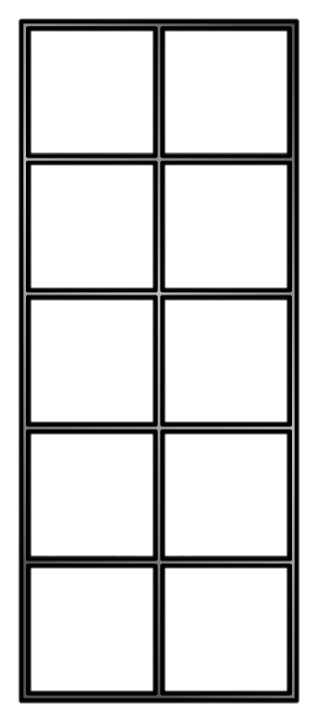 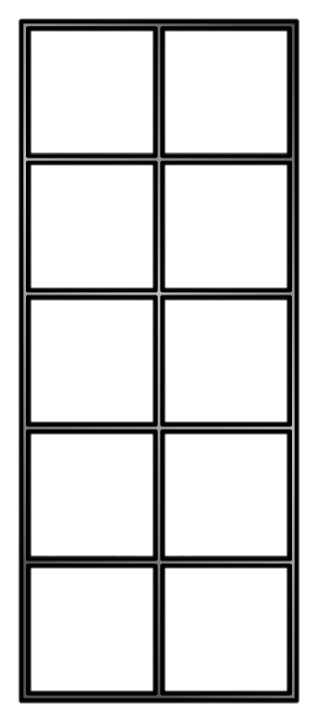 [Speaker Notes: Dora, Whitney and Teddy are on a role now.
But this one looks different! Let’s see if they can use what they know


Whitney knows that 100 take away 40 is equal to 60

And Dora knows that 60 take away 2 is equal  to 58

So Teddy has realised that 100 takeaway 42 must be equal to 58

Great team work guys!]
I like finding 10
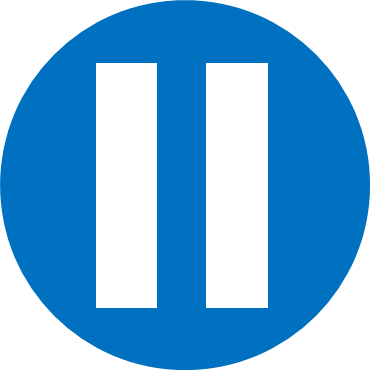 Have a think
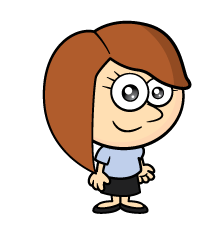 I like finding doubles
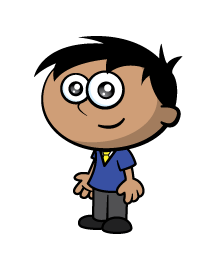 [Speaker Notes: Dora, Whitney and Teddy are on a role now.
But this one looks different! Let’s see if they can use what they know


Whitney knows that 100 take away 40 is equal to 60

And Dora knows that 60 take away 2 is equal  to 58

So Teddy has realised that 100 takeaway 42 must be equal to 58

Great team work guys!]
I like finding 10
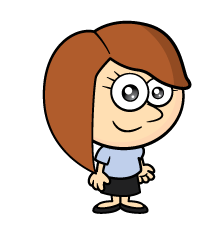 I like finding doubles
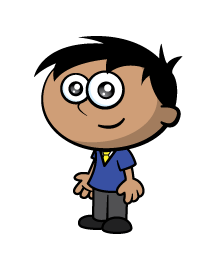 [Speaker Notes: Dora, Whitney and Teddy are on a role now.
But this one looks different! Let’s see if they can use what they know


Whitney knows that 100 take away 40 is equal to 60

And Dora knows that 60 take away 2 is equal  to 58

So Teddy has realised that 100 takeaway 42 must be equal to 58

Great team work guys!]
Let’s learn our number bonds
 to 10 and doubles!
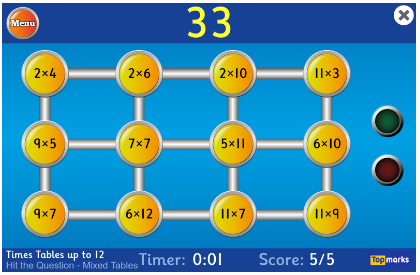 Can we find the totals of the rows and columns?

We must use our number bonds to 10 to help us!
Could we find some doubles?
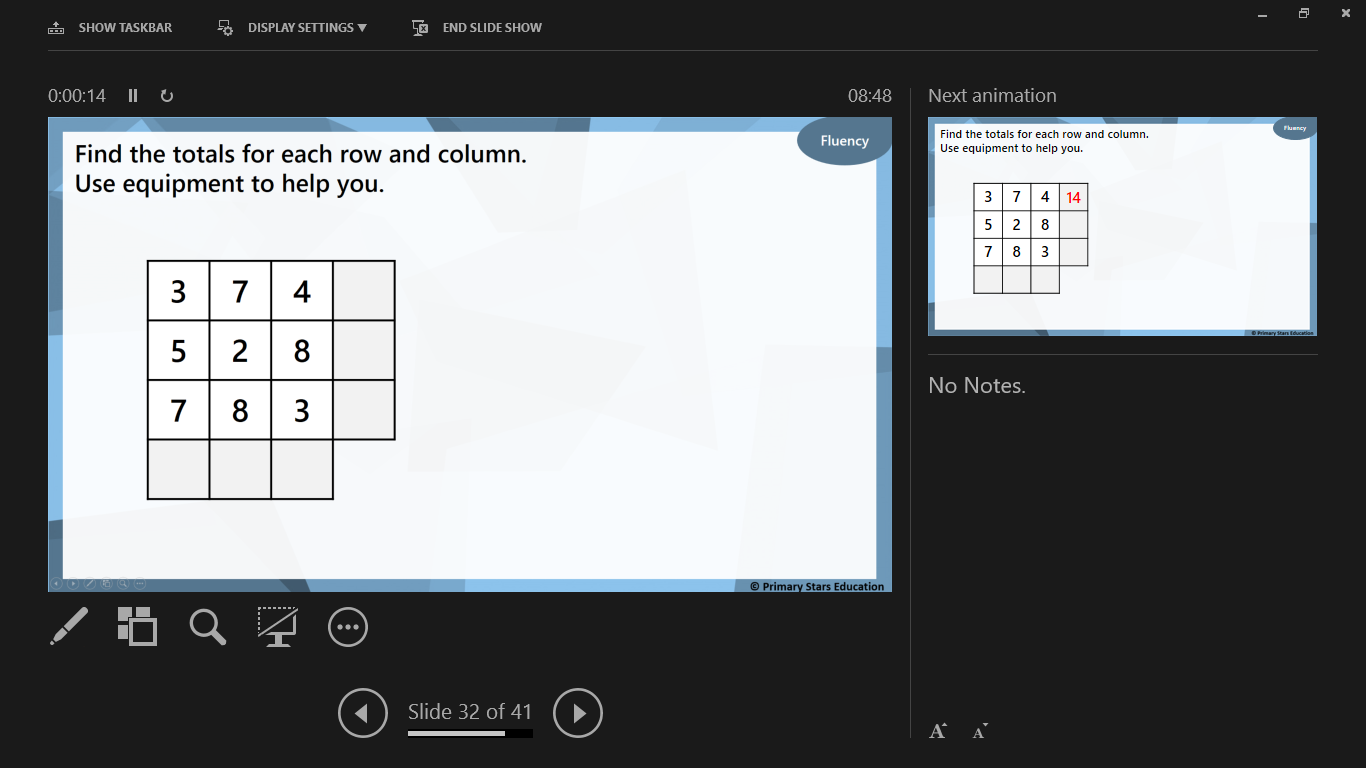 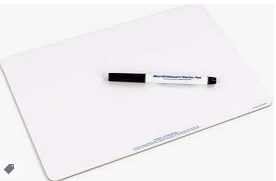 Can we find the totals of the rows and columns?

We must use our number bonds to 10 to help us!
Could we find some doubles?
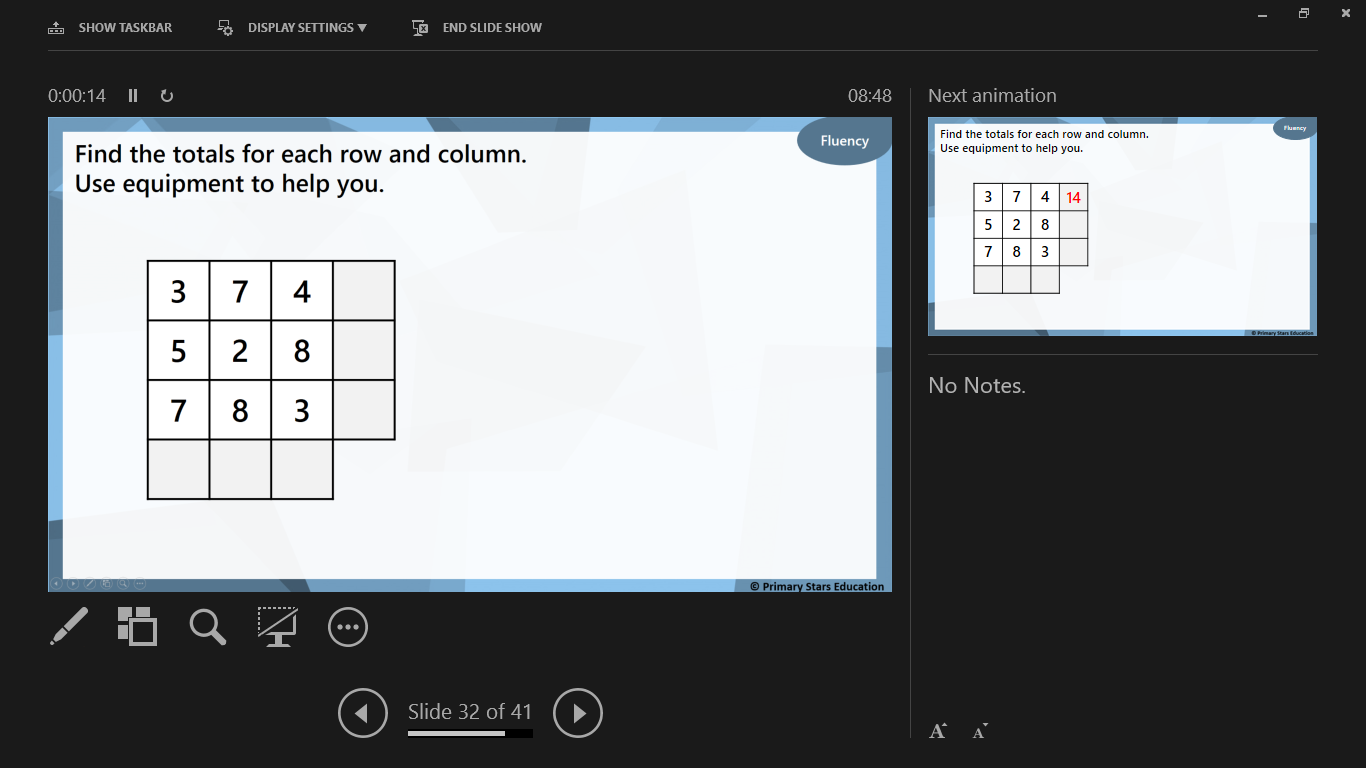 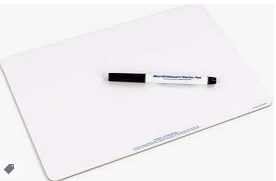 Can we find the totals of the rows and columns?

We must use our number bonds to 10 to help us!
Could we find some doubles?
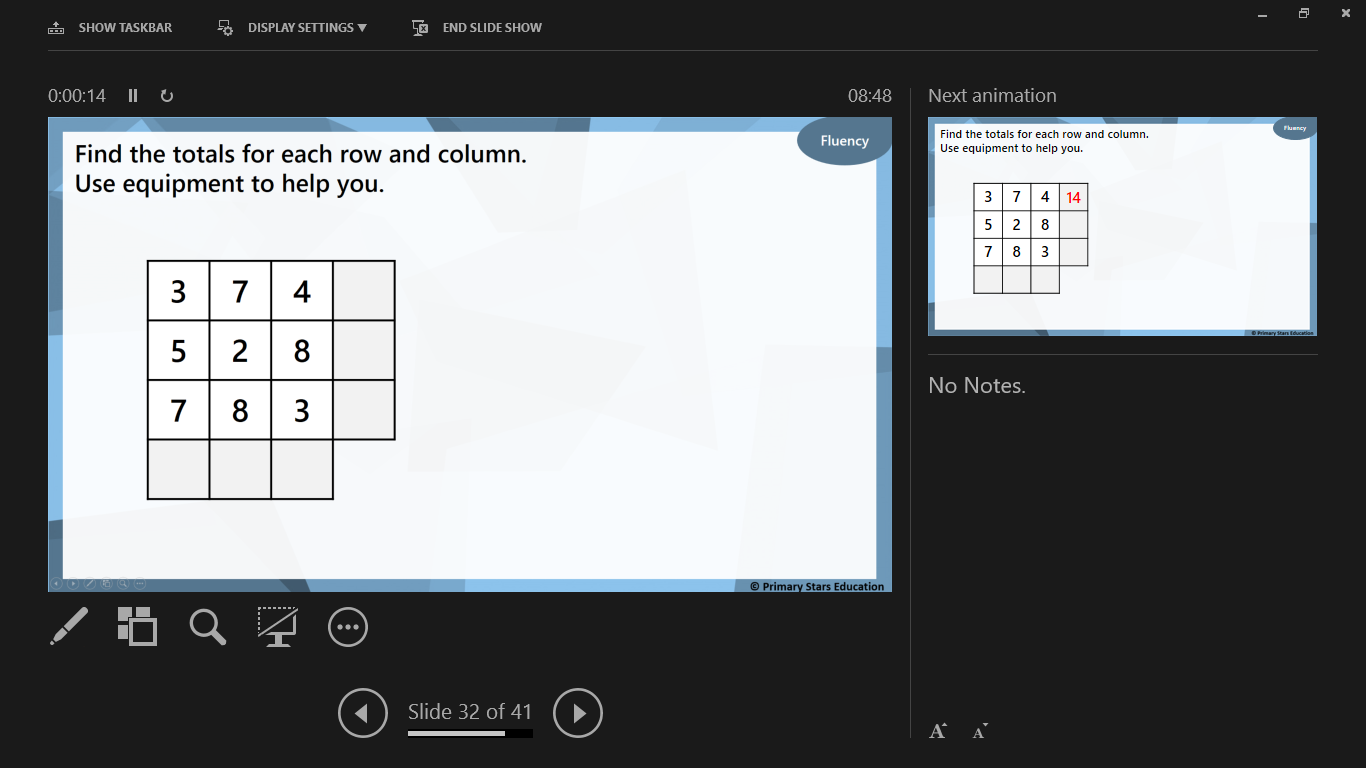 7 + 3 = 10
10 + 5 = ?
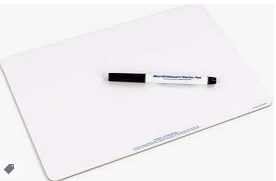 To add numbers quick, we have a trick!
Do they make 10?
Are there any doubles?
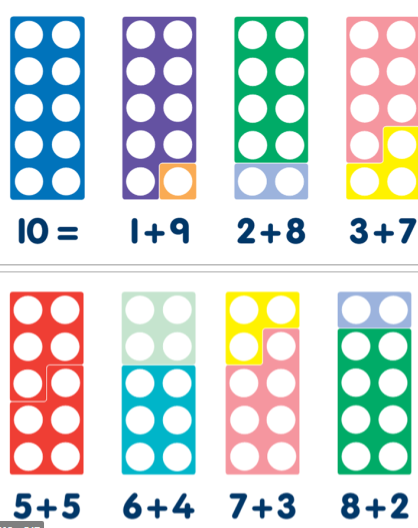 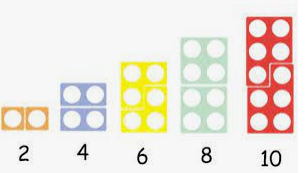 Can you spot the difference?
What is the same? What is different between the two sums?
Fluency
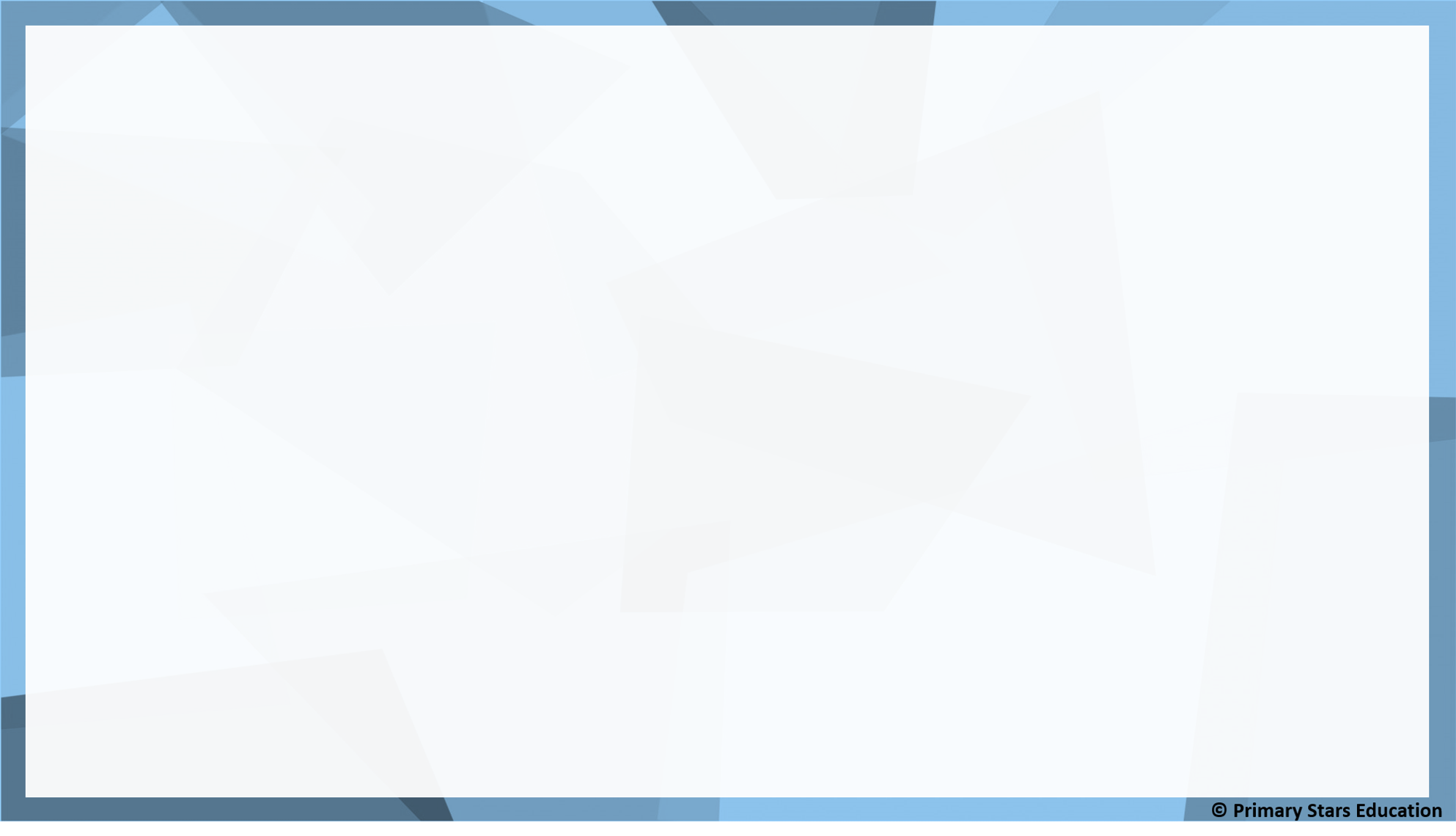 Use <, > or = to compare the number sentences.
>
5 + 4 + 2
3 + 4 + 2
=
2 + 4 + 6
3 + 7 + 2
<
7 + 4 + 5
7 + 8 + 3
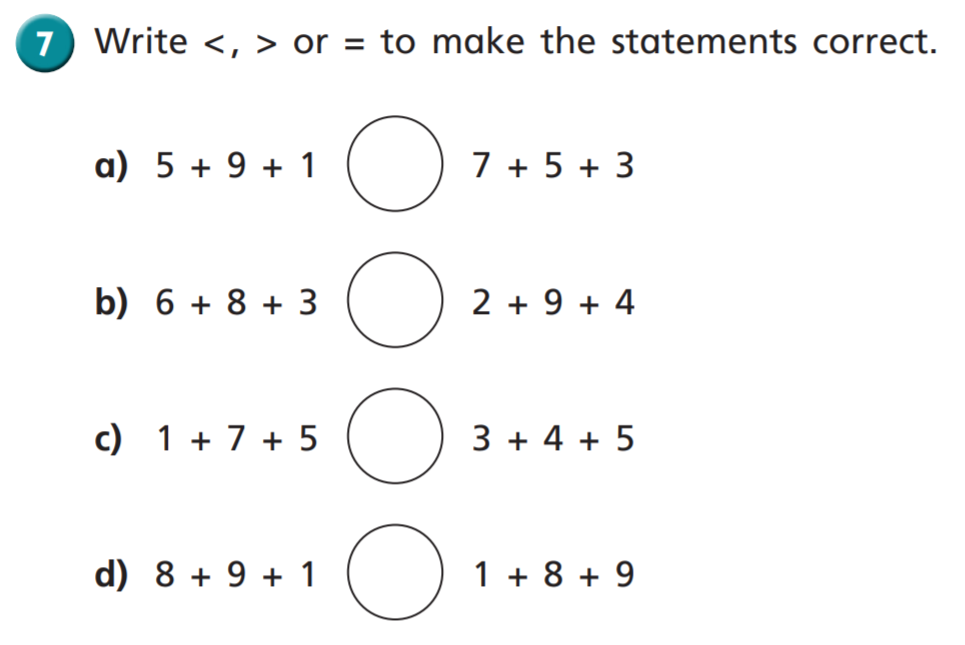 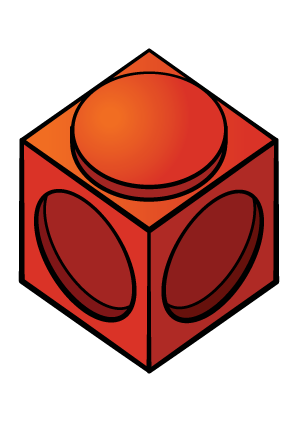 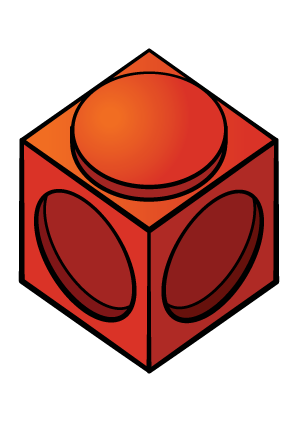 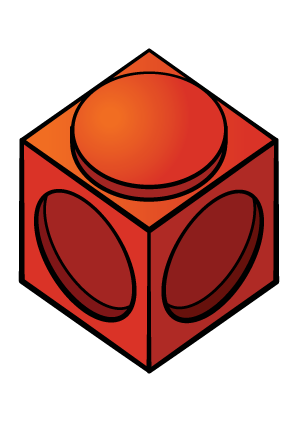 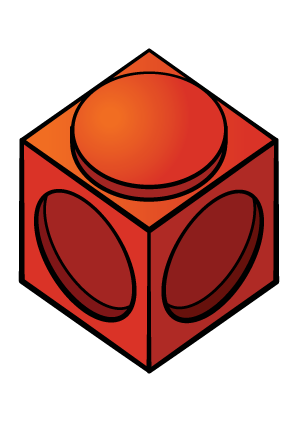 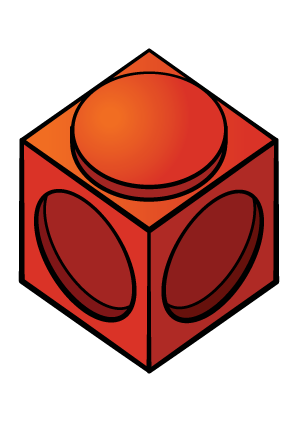 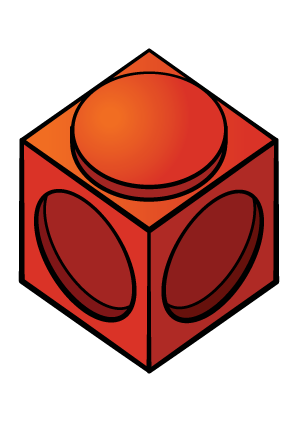 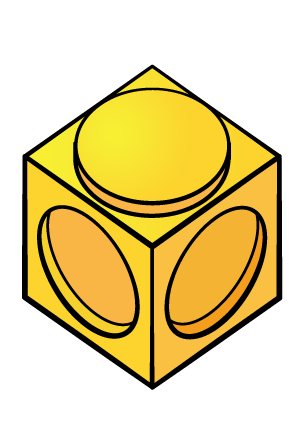 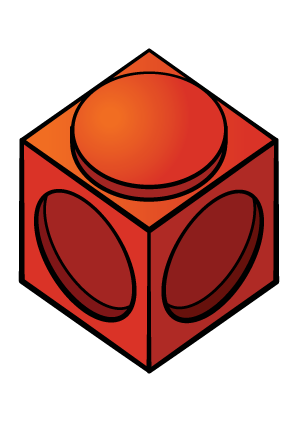 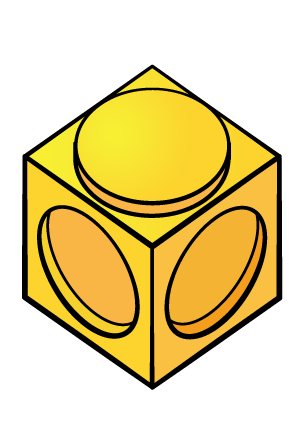 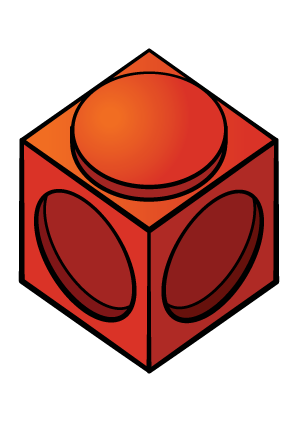 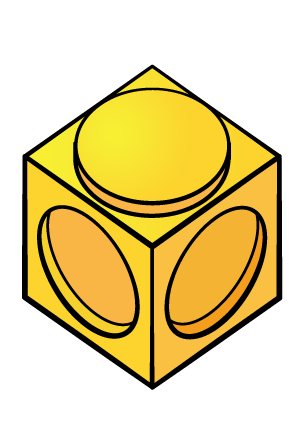